LIAA pakalpojumi uzņēmējiem
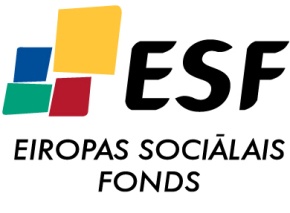 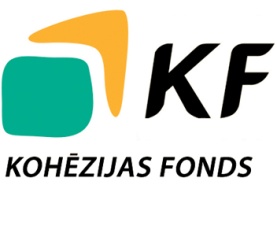 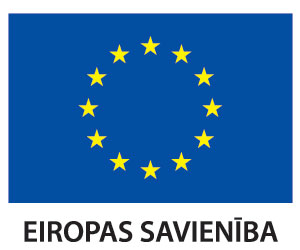 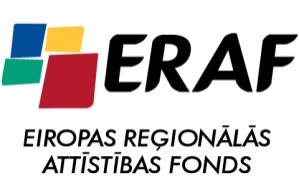 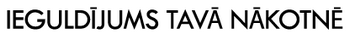 LIAA pakalpojumi
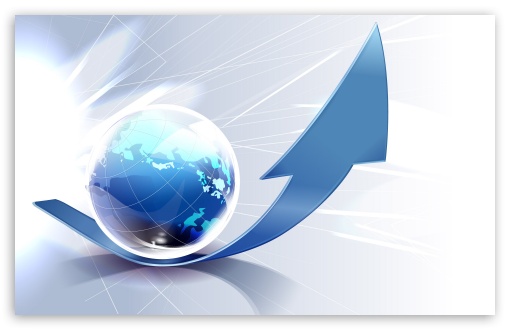 LIAA programmas (kurās var iesniegt jaunus projektus)
Šobrīd atvērtas:
Ārējo tirgu apgūšana – ārējais mārketings 
	Atvērta līdz 2013.gada 30.novembrim
Pasākumi centralizētās siltumapgādes sistēmu efektivitātes paaugstināšanai (5.kārta) 
    Atvērta no 2013.gada 8.aprīļa līdz 2013.gada 31.jūlijam
Mikro, mazo un vidējo komersantu jaunu produktu un tehnoloģiju attīstības programma
Atvērta no 2012.gada 03.decembra līdz pieejams finansējums
Daudzdzīvokļu dzīvojamo māju siltumnoturības uzlabošanas pasākumi
    Atvērta līdz pieejams finansējums
LIAA programmas (plānotās)
Tuvākajā laikā tiks atvērta:
Atbalsts ieguldījumiem ražošanas telpu izveidei vai rekonstrukcijai
    Projektu iesniegumu pieņemšanu plānots uzsākt augustā
Ārējo tirgu apgūšana – ārējais mārketings
Atbalsts jaunu tehnoloģiju attīstībaiProgramma ” Mikro, mazo un vidējo komersantu jaunu produktu un tehnoloģiju attīstības programma”
Svarīgi! 
Projekta iesniedzējs var iesniegt neierobežotu projektu iesniegumu skaitu, nepārsniedzot kopējo atbalsta apjomu 10 000 LVL
Katru nākamo projekta iesniegumu var iesniegt pēc tam, kad ir pabeigts iepriekšējais apstiprinātais projekts vai pieņemts lēmums par iepriekšējā projekta iesnieguma noraidīšanu
Projekta īstenošanu var uzsākt pēc Projekta iesnieguma iesniegšanas dienas LIAA
Atbalsts jaunu tehnoloģiju attīstībaiProjektu iesniedzēji
Latvijā reģistrēts komersants, kas atbilst mikro (sīkā), mazā vai vidējā komersanta statusam

Mikro (sīkie), mazie vai vidējie komersanti ir komersanti, kuriem ir mazāk kā 250 darbinieki un kuru gada apgrozījums nepārsniedz 50 miljonus EUR, un/vai gada bilance kopumā nepārsniedz 43 miljonus EUR:
Svarīgi!! Projekta iesniedzējs nevar būt grūtībās nonācis komersants
Atbalsts jaunu tehnoloģiju attīstībaiAtbalstāmās darbības un pakalpojumu sniedzēji
LIAA programmas, kurās var iesaistīties projektu īstenošanas laikā
Atbalsts biznesa uzsākšanai
Programma „Biznesa inkubatori”
Atbalsts nodarbināto apmācībām partnerībā  (2. un 3.kārta)
Programma “Atbalsts nodarbināto apmācībām komersantu konkurētspējas veicināšanai – atbalsts partnerībās organizētām apmācībām”
Atbalsts jaunu produktu un tehnoloģiju attīstībai
Programma „Kompetences centri”
Atbalsts LIAA eksporta pakalpojumiem:
Programma “Ārējo tirgu apgūšana – nozaru starptautiskās  konkurētspējas stiprināšana
Plānotā programma „Inovācijas „zaļās” ražošanas jomā” I
Kopējais programmas finansējums 12 586 667 EUR, t.sk. 
11 328 000 EUR - Norvēģijas finanšu instrumenta līdzfinansējums 
1 258 667 EUR – Latvijas valsts finansējums 
Programmas vispārējais mērķis ir palielināta „zaļo" komersantu konkurētspēja, tostarp vides nekaitīguma vecināšana esošajās nozarēs, "zaļās" inovācijas un "zaļā" uzņēmējdarbība
Programmas atbalstāmās jomas:
atjaunojamo energoresursu ražošana
videi draudzīgu un energoefektīvu materiālu un produktu radīšana ēkām un būvēm
tīra transportēšana
ūdens resursu vadība
atkritumu apsaimniekošana
ekodizains
veicot jebkurus citus produktu, tehnoloģiju vai procesu uzlabojumus, kas dod ieguldījumu enerģijas efektīvai izmantošanai, izmešu samazināšanai, mazākam resursu patēriņam
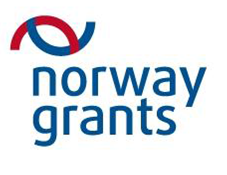 Plānotā programma Inovācijas 
«zaļās» ražošanas jomā II
Tehnoloģiju inkubators:
Pirmsinkubācija  -  ekspertu atbalsts biznesa idejas izstrādei 
Atbalsta apjoms: 5000 – 10 000 EUR 
Atbalsta intensitāte: 100% 
Atbalsta periods: līdz 6 mēnešiem 
Inkubācija – neliela apjoma granti komersantiem jaunu vai būtiski uzlabotu produktu, pakalpojumu un tehnoloģiju izstrādē un ieviešanā 
Atbalsta apjoms: 10 000 –170 000 EUR 
Atbalsta intensitāte: 
1.gadā - līdz 80%
2.gadā - līdz 55%
3.gadā - līdz 35%
Minimālais projekta ilgums: 3 mēneši 
Atbalsta periods: līdz 2016.gada 31.martam
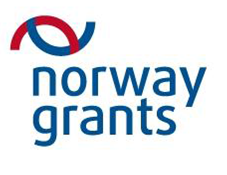 Plānotā programma „Inovācijas „zaļās” ražošanas jomā” III
LIAA atklātais konkurss “Atbalsts zaļo tehnoloģiju ieviešanai ražošanā”
Finansējuma apmērs: 170 000 – 700 000 EUR
Atbalsta intensitāte: 35%
Atbalsta saņēmēji: mazie, vidējie un lielie komersanti
Atbalstāmās izmaksas: jaunu iekārtu izmaksas un dažādas ar iekārtu iegādi un jaunas tehnoloģijas/produkta izstrādi saistītās izmaksas, kas ir tieši ietekmē projekta mērķu sasniegšanu
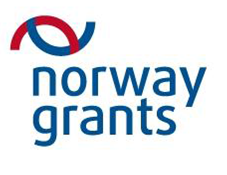 Atbalsta instrumenti uzņēmējiem
Informatīvajā materiālā ir apkopotas gan LIAA, gan arī citu iestāžu piedāvātās atbalsta programmas
Informatīvais materiāls tiek aktualizēts katru mēnesi
Materiāls ir pieejams LIAA mājas lapā sadaļā Uzņēmējdarbības ABC
Materiāls ir pieejams latviešu un krievu valodā
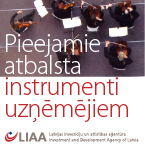 www.liaa.gov.lv
ES fondi http://www.liaa.gov.lv/lv/fondi/es-fondi 
Norvēģijas finanšu grants
http://www.liaa.gov.lv/lv/fondi/norvegijas-finansu-grants 
Eksportētājiem http://www.liaa.gov.lv/lv/eksportetajiem 
Eksporta pasākumi
http://www.liaa.gov.lv/lv/eksportetajiem/eksporta-pasakumi 
Investīcijas http://www.liaa.gov.lv/lv/investicijas/investiciju-piesaiste 
Pasākumu kalendārs http://www.liaa.gov.lv/lv/calendar 
Aktuālie atbalsta instrumenti uzņēmējiem
http://www.liaa.gov.lv/lv/uznemejdarbibas-abc/atbalsts-uznemejiem
Paldies par uzmanību! 

LIAA Klientu apkalpošanas nodaļa
Pērses iela 2 (1.stāvs), Rīga, LV-1442
Tālrunis: +371 67039499
Fakss: +371 67039401
E-pasts: jautajumi@liaa.gov.lv 
www.liaa.gov.lv

Sekojiet LIAA jaunumiem arī Twitter: LIAALatvija